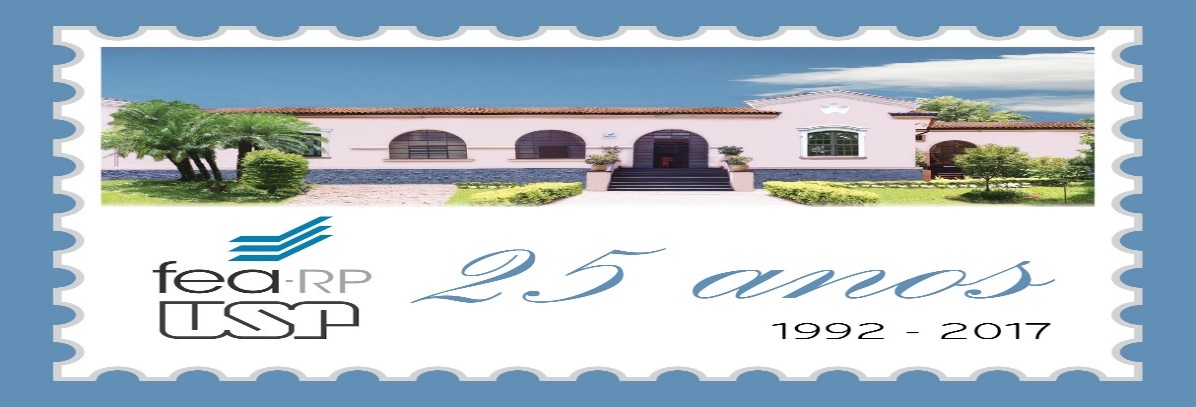 DREAMSHAPER
url:<univ.dreamshaper.com>
Dr. Sidney Costa
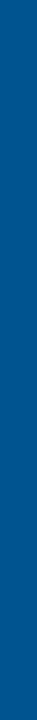 Endereço Eletrônico <URL>
univ.dreamshaper.com
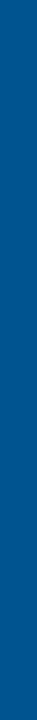 Endereço Eletrônico
univ.dreamshaper.com 

Percebam que não há   “WWW”
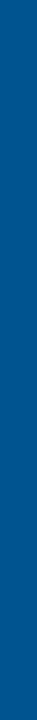 Tela Inicial
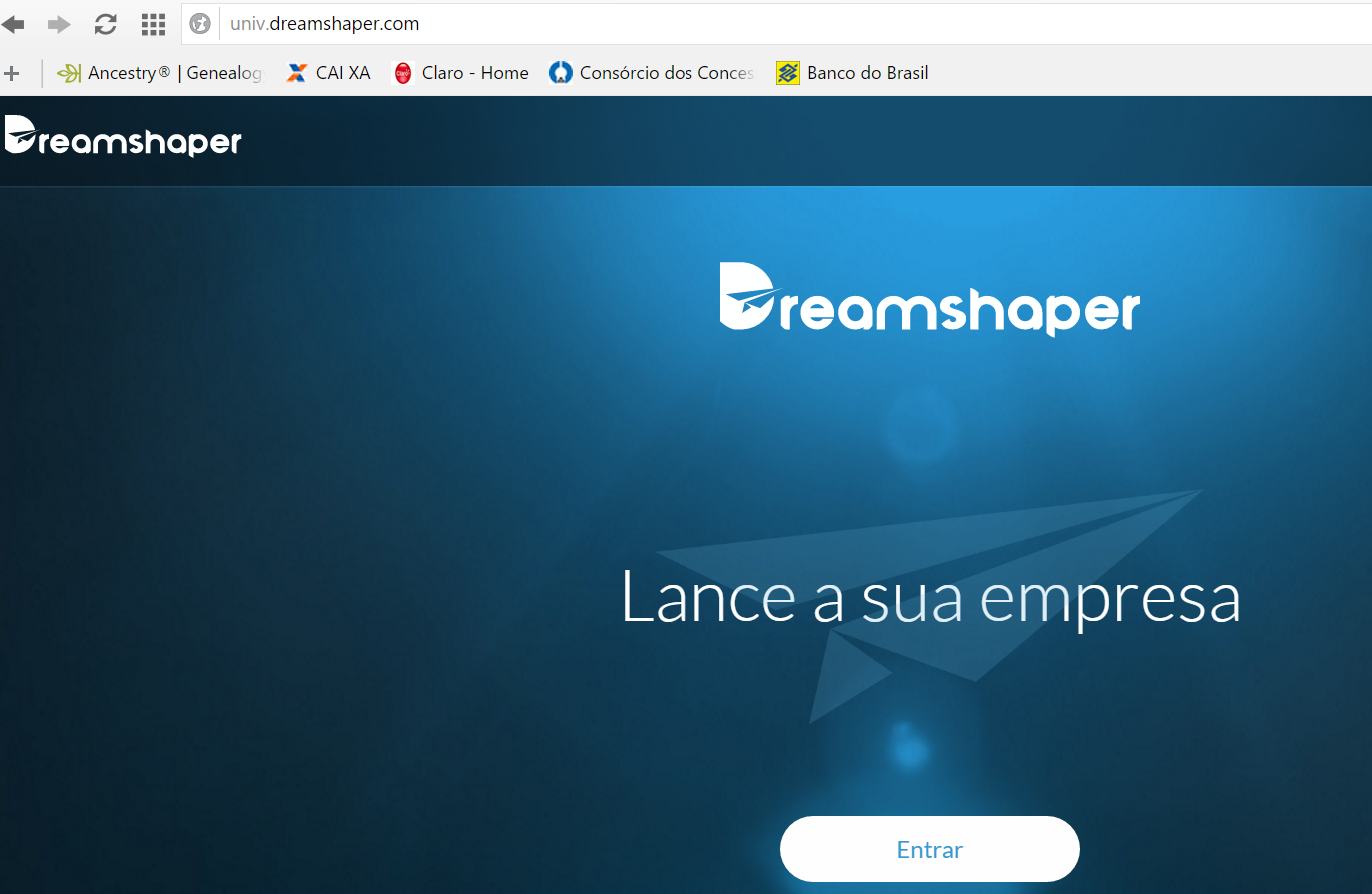 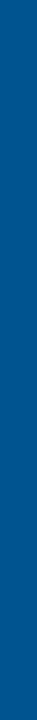 Tela Inicial
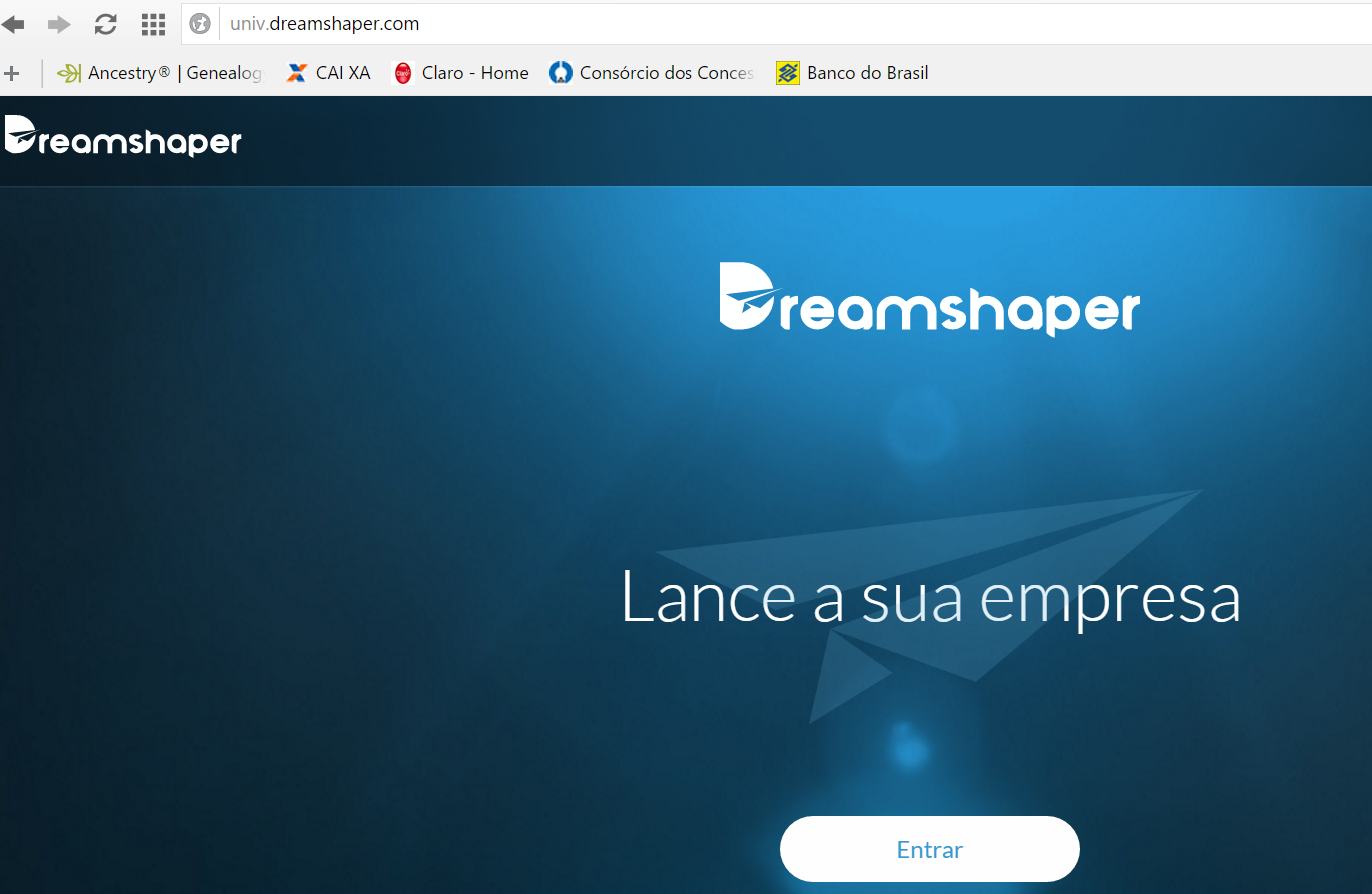 ***Não utilizar o browser: Internet Explorer
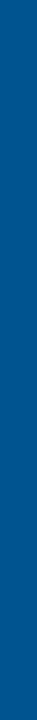 Tela Inicial
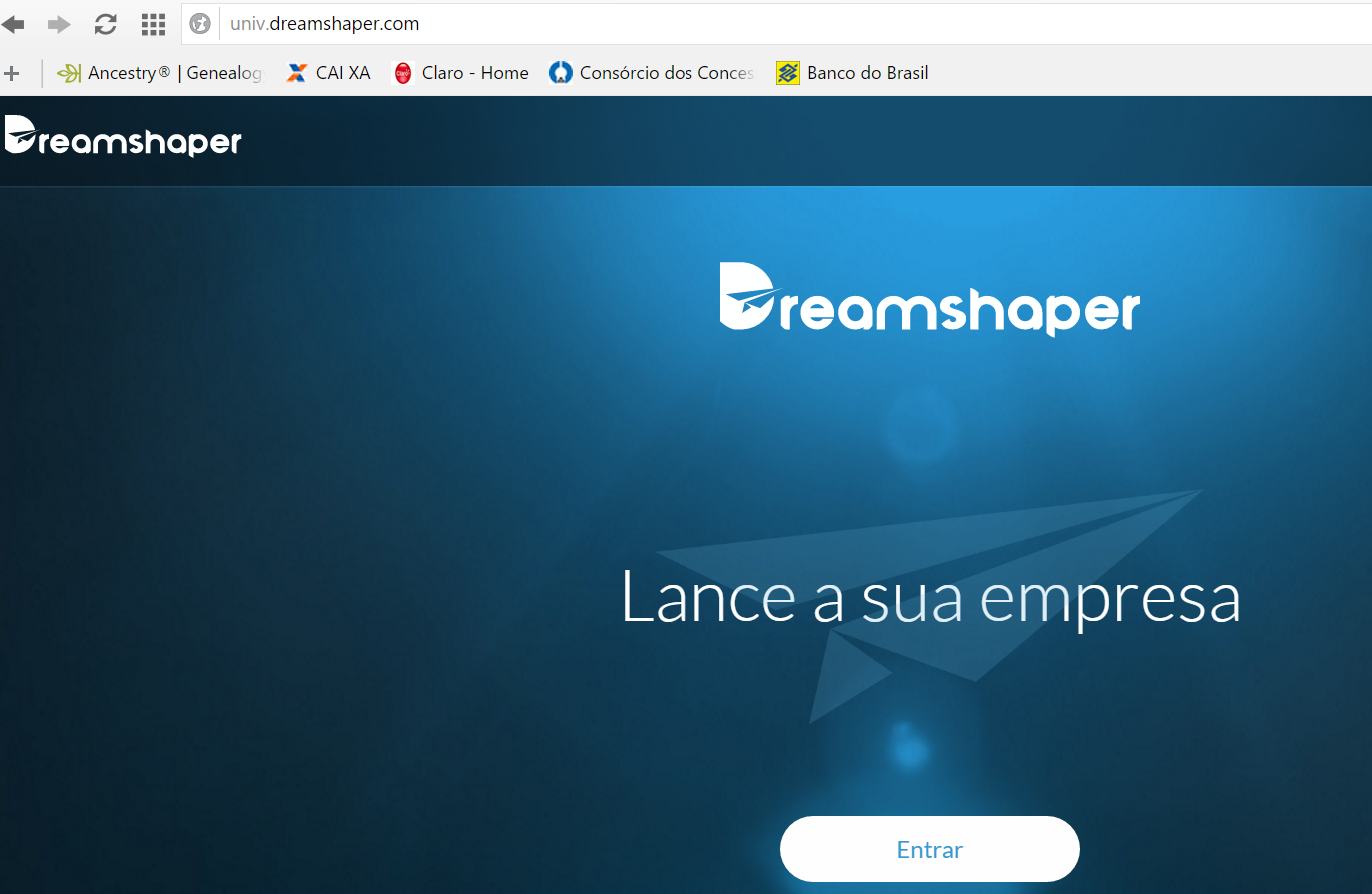 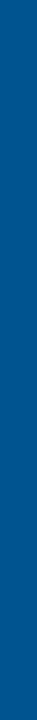 Tela Inicial
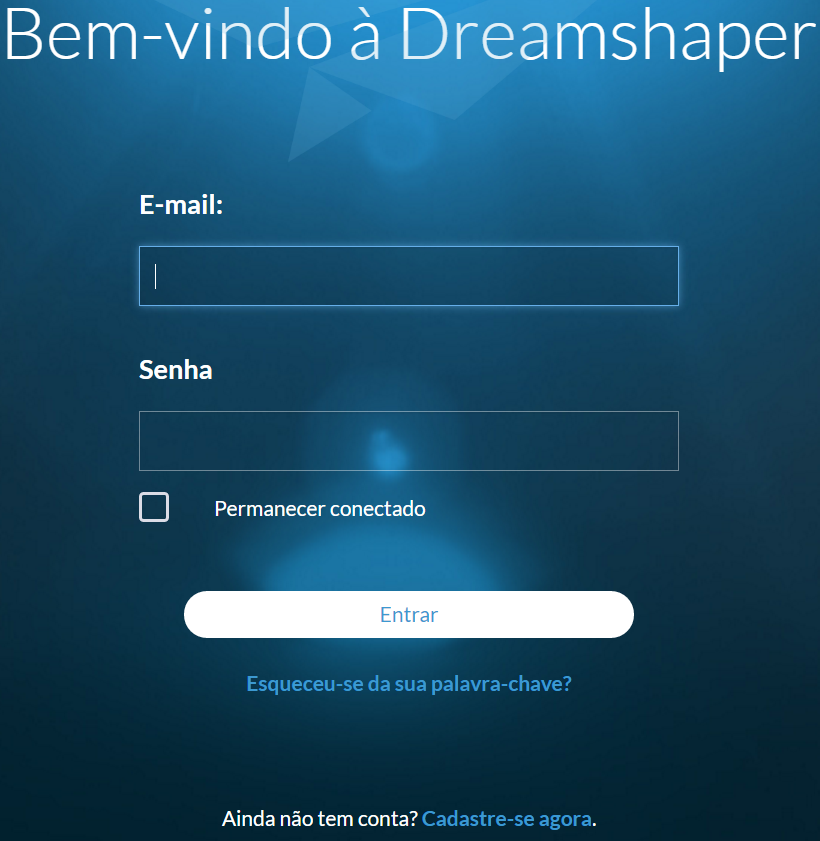 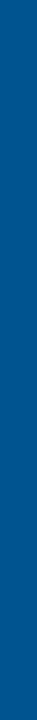 Tela Inicial
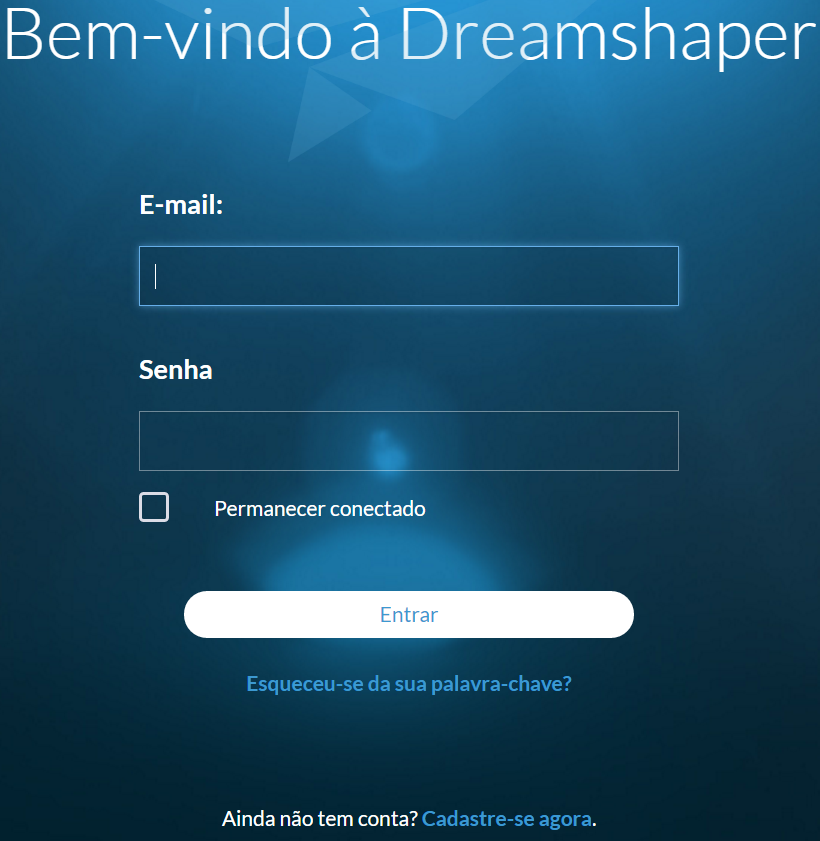 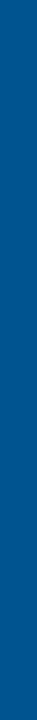 Tela Inicial
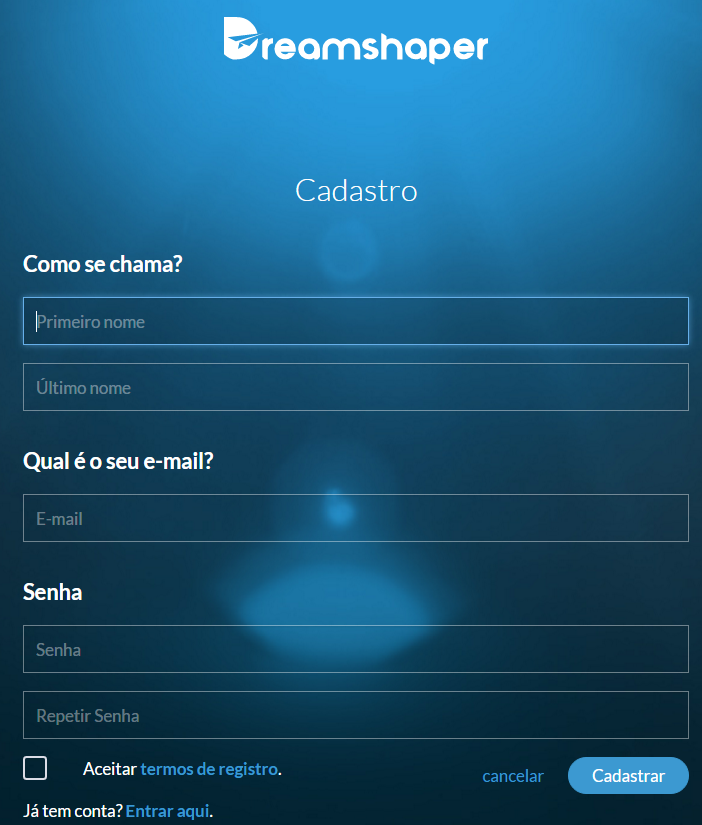 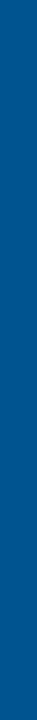 Tela Inicial
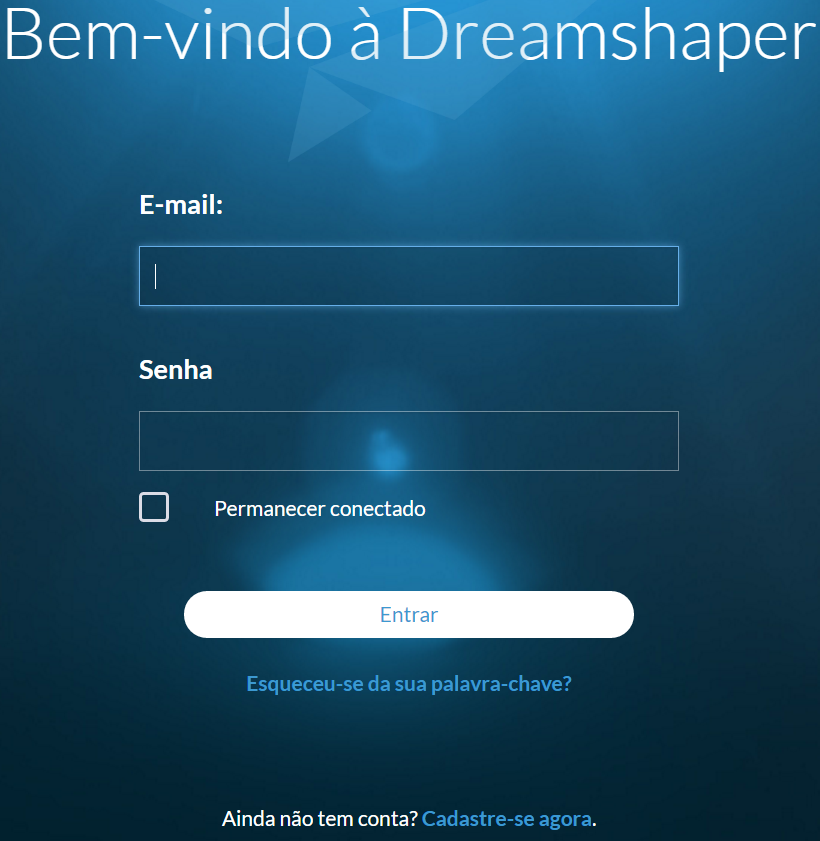 Basta logar e ter acesso total
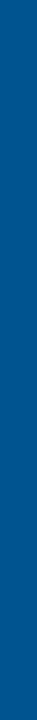 Inicializando
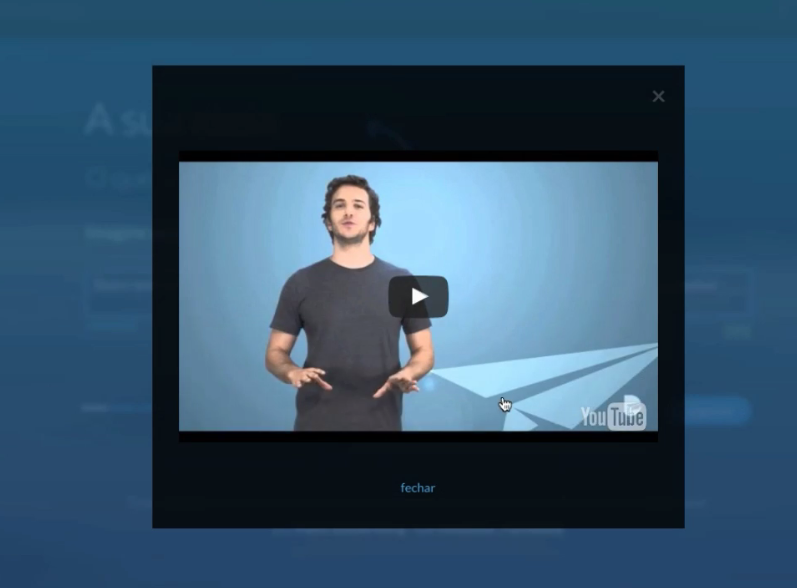 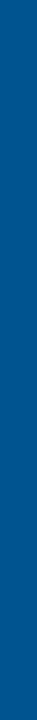 InicializandoÁrea de trabalho
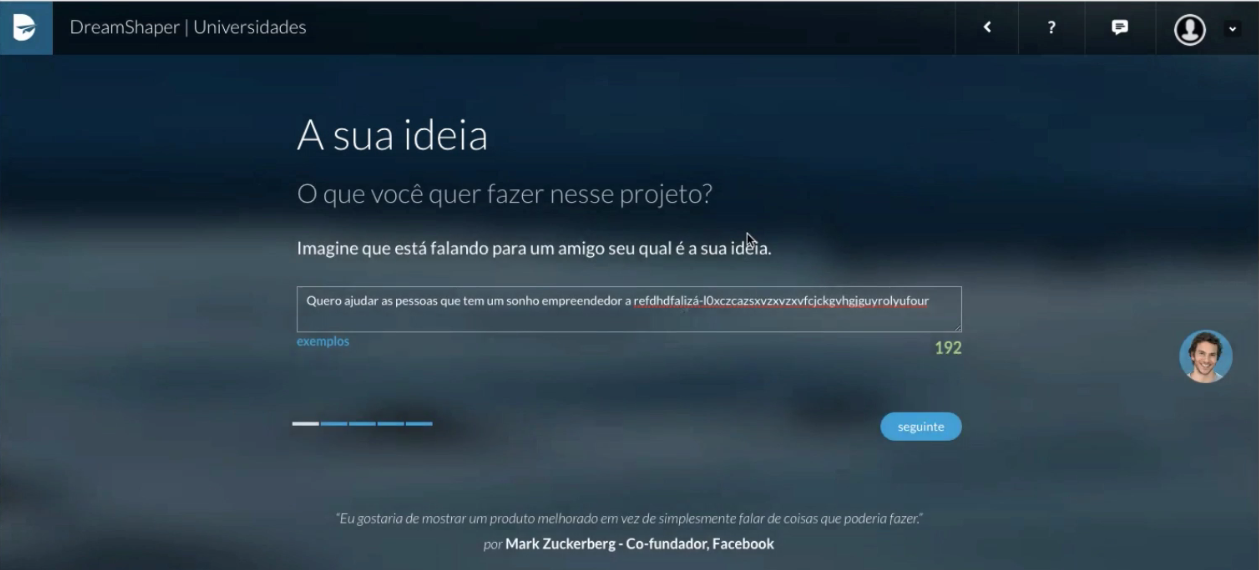 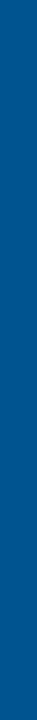 InicializandoÁrea de trabalho
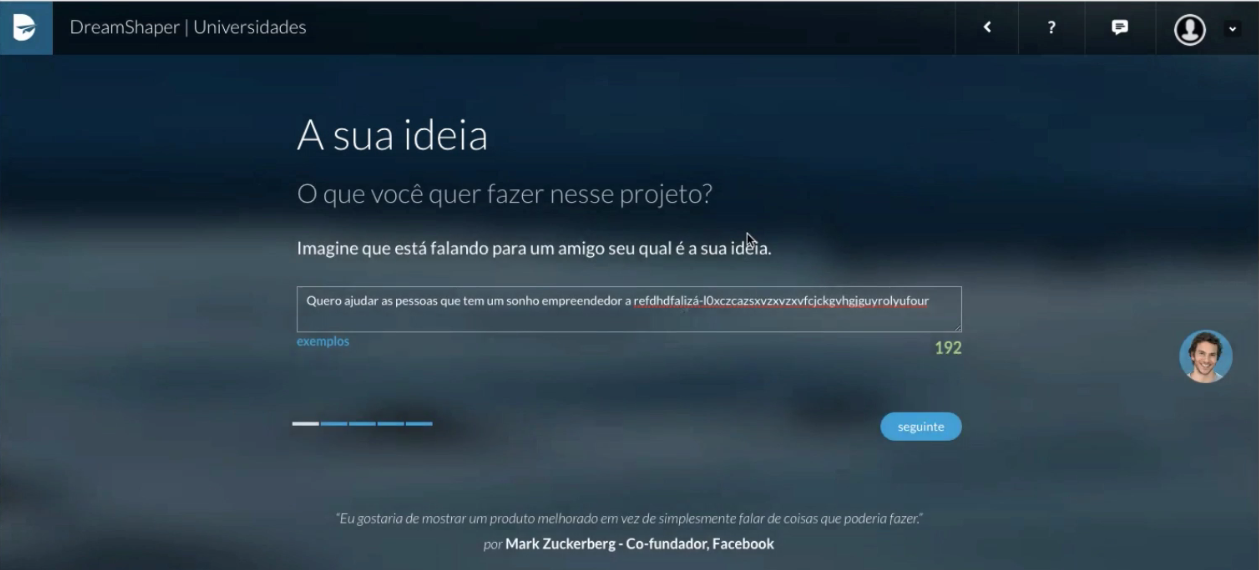 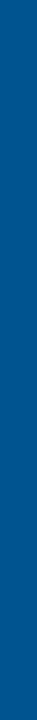 InicializandoÁrea de trabalho
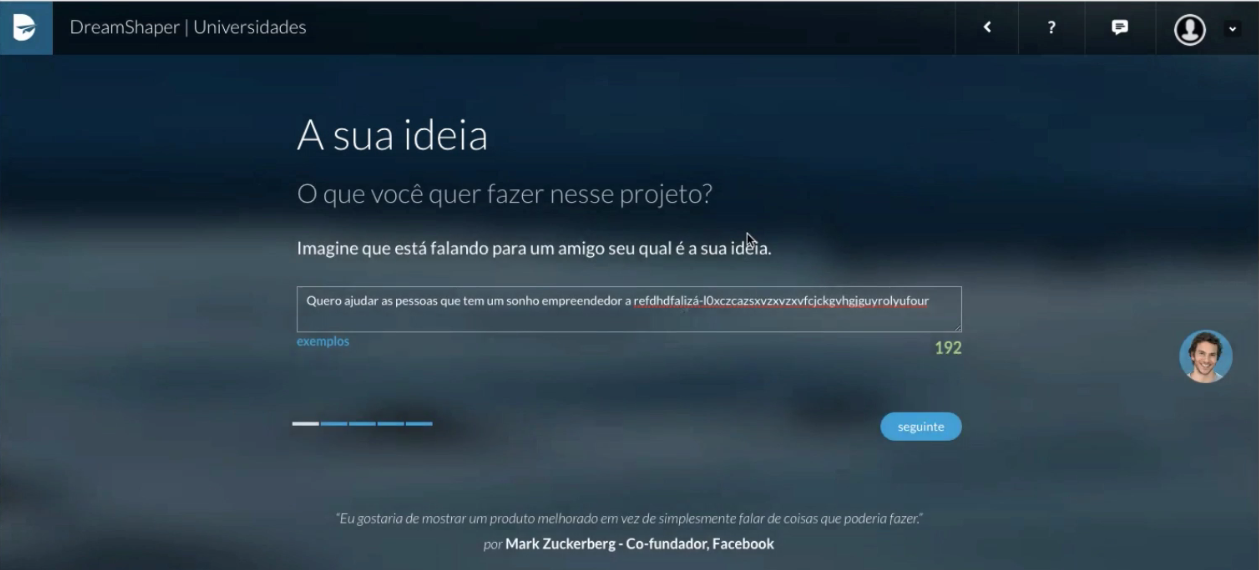 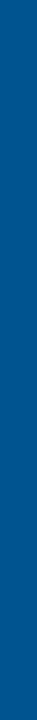 InicializandoÁrea de trabalho
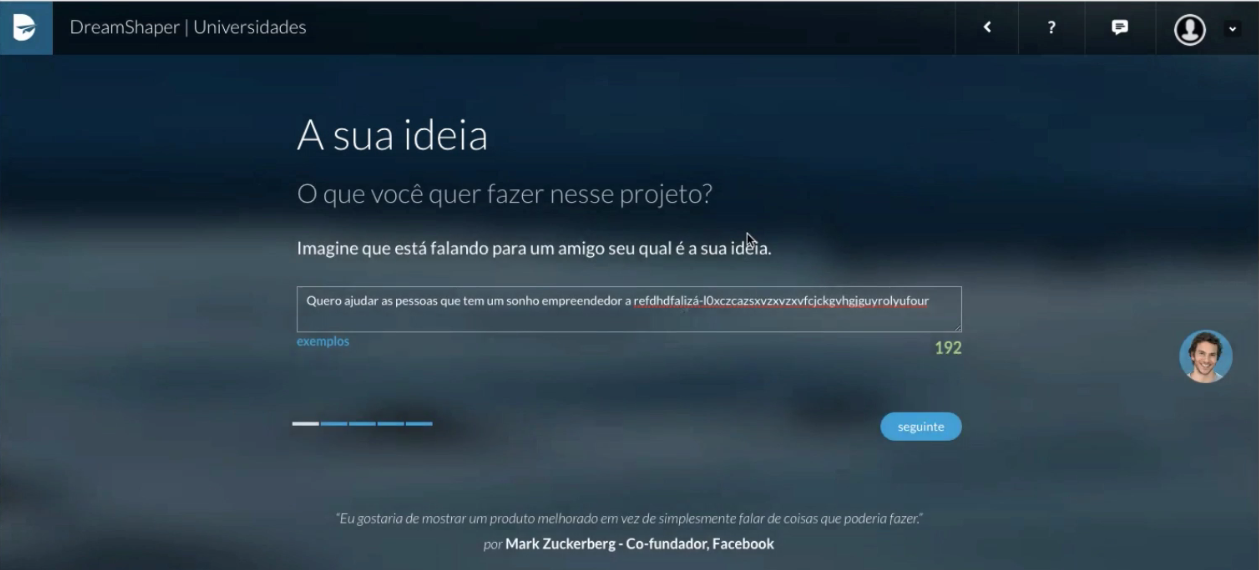 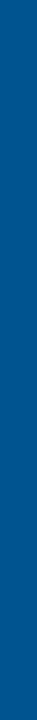 InicializandoVídeos tutoriais
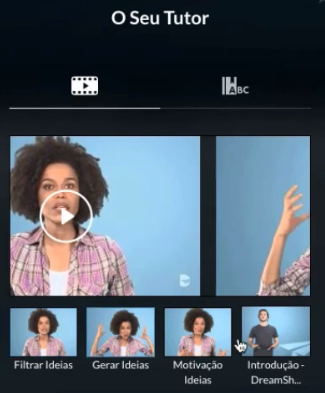 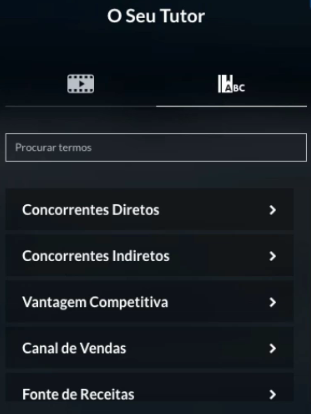 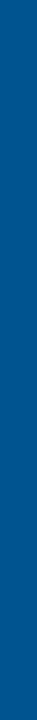 InicializandoChat –Dúvidas
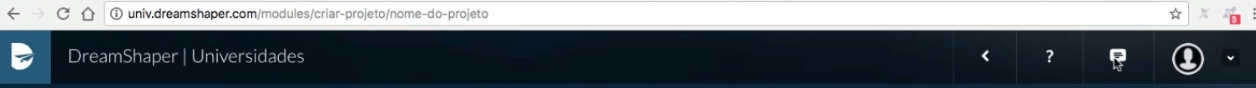 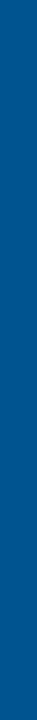 InicializandoChat – Dúvidas
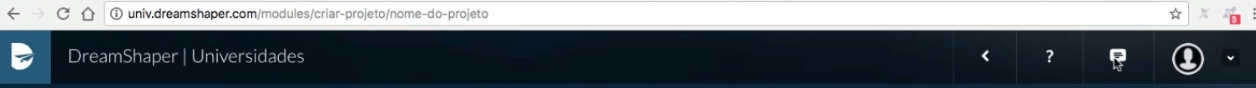 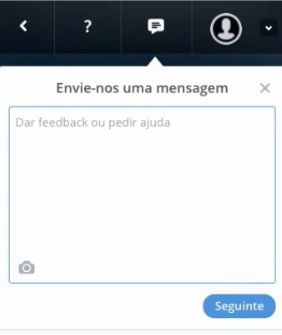 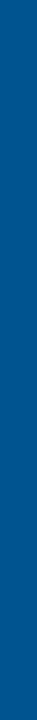 Submetendo o projeto
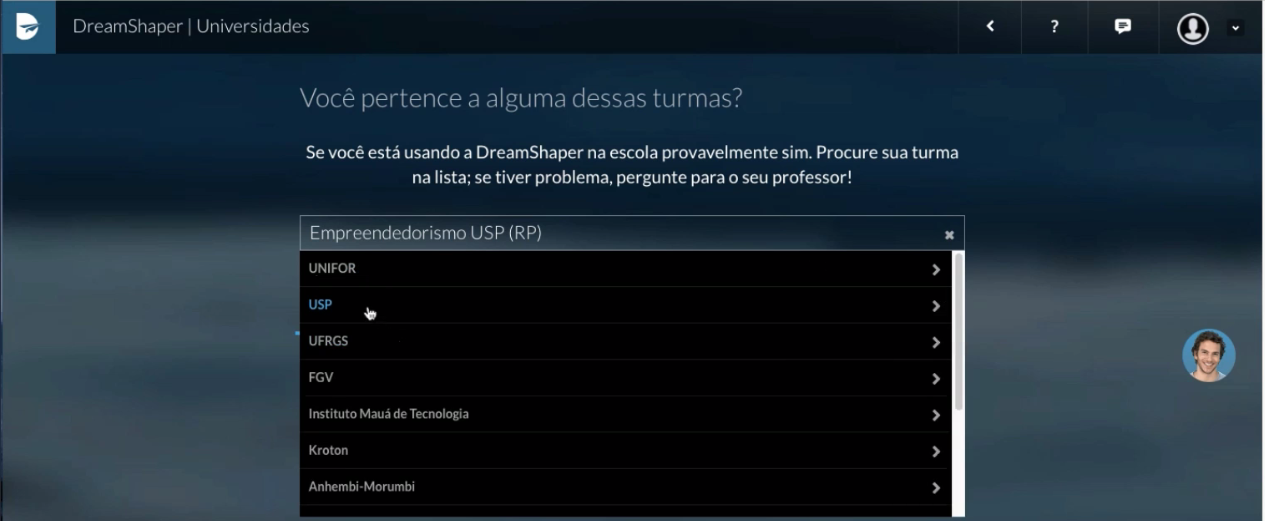 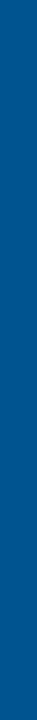 Submetendo o projeto
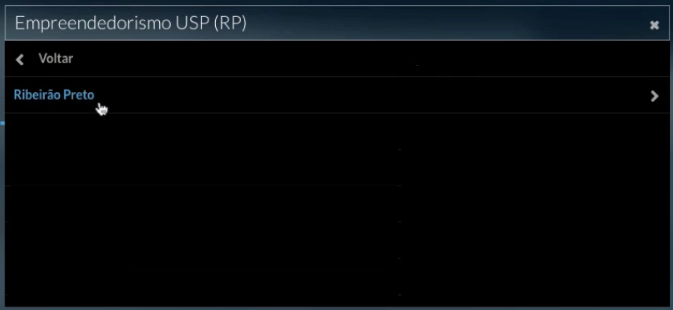 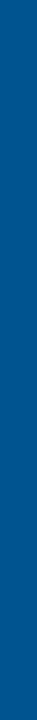 Submetendo o projeto
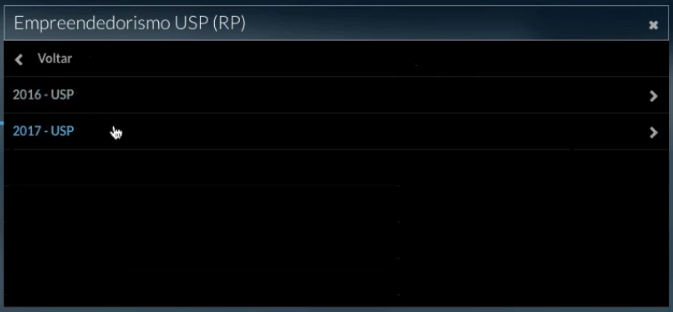 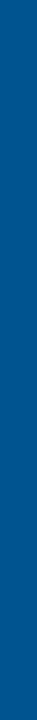 Submetendo o projeto
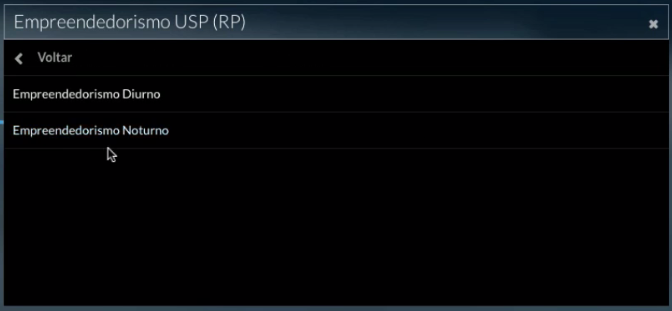 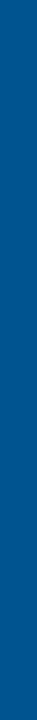 Submetendo o projeto
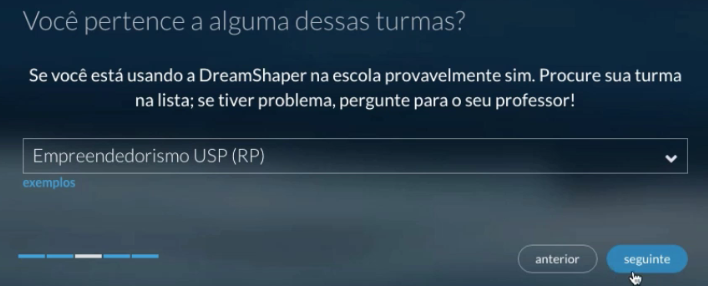 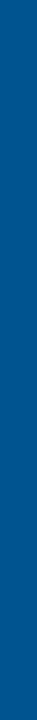 Submetendo o projeto
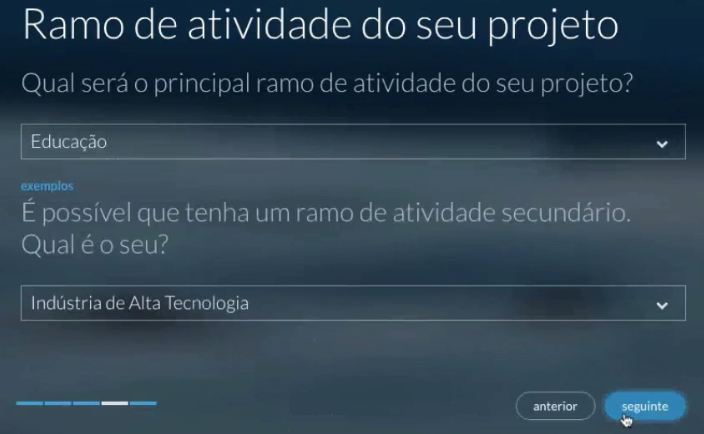 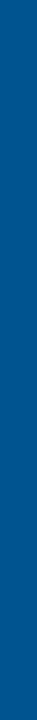 Montando o Grupo
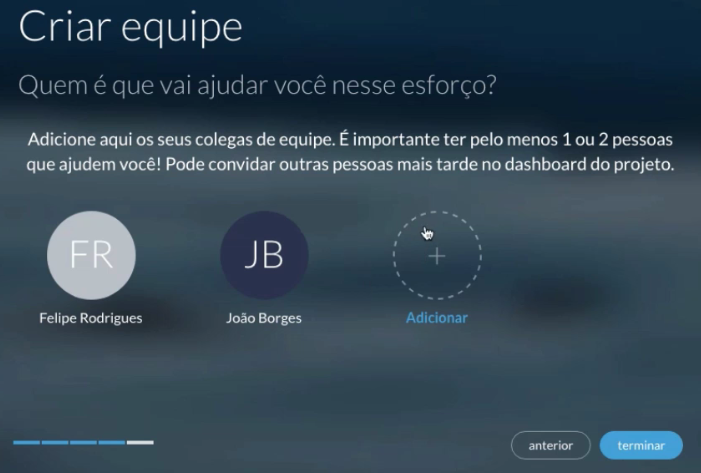 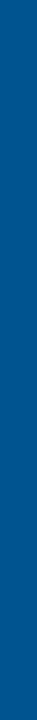 Montando o Grupo
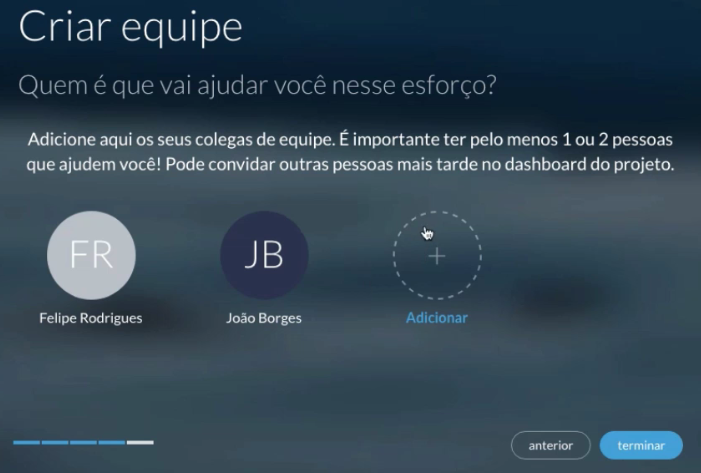 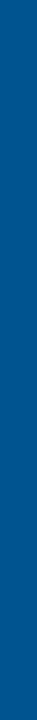 Montando o Grupo
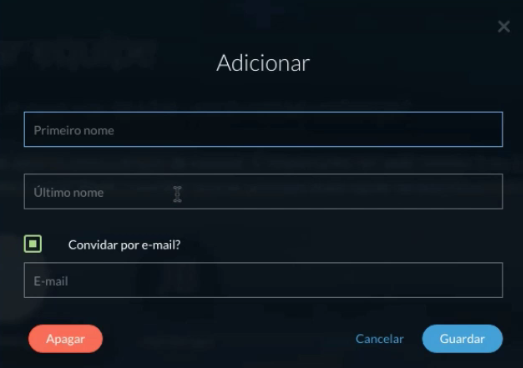 *Preencham os campos e cliquem em “Guardar”
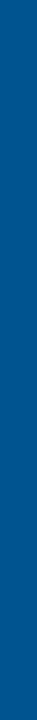 Montando o Grupo
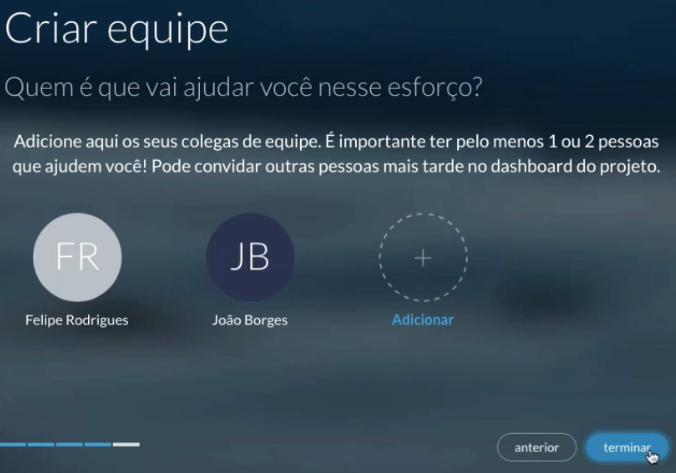